Skuteczna komunikacja i współpraca zespołowa
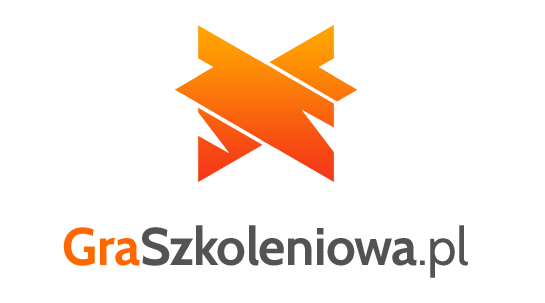 Wiktor Wołoszko
Zasady pracy online
Włączmy kamery
Mówimy pojedynczo – zgłaszamy się
Gdy trzeba – wyciszajmy mikrofony
Bądźmy aktywni – dzielmy się, pytajmy, dawajmy uwagi lub sugestie
…punktualni
Bawmy się 
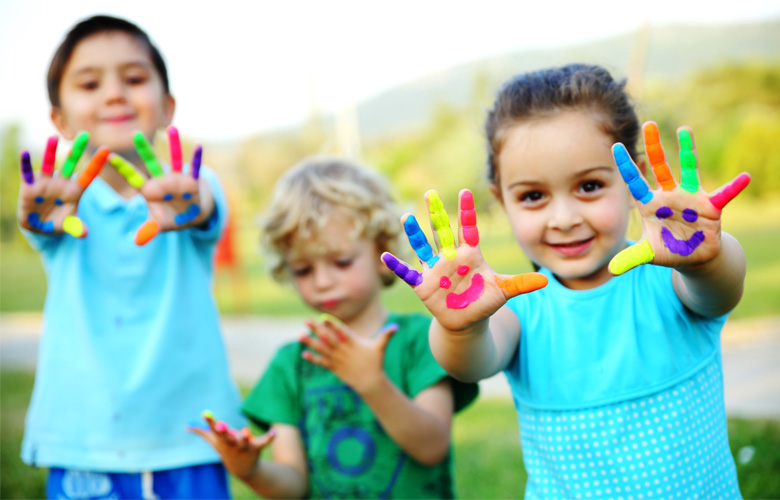 Jak udzielać informacji zwrotnej
Zwracaj się bezpośrednio do osoby
 To co mi się podobało w Twoim 	wystąpieniu to…
 Zwróć uwagę na…
 Spróbuj może…
Style komunikacji
Skromni
Potrafiący słuchać
Niekonfliktowi
Pogodni
Gadatliwi
Pomysłowi
Improwizujący
Niecierpliwi
Skryci
Rozważni
Niezmienni
Planujący
Dominujący
Stanowczy
Wojowniczy
Aktywni
Styl 'Działanie'
Mocne strony
Niezależność
Pewność siebie
Branie odpowiedzialności
Skupienie się na efektach
Pragmatyzm
Współzawodnictwo
Energia
Odporność na stres
Słabe strony
Niechęć do słuchania innych
Niecierpliwość
Dominowanie
Przedkładanie efektów nad uczucia
Nie przyjmowanie rad
Jak się komunikować z ‘Działaczem’
Nie przedłużaj zbędnie rozmowy – „do portu” 
Przechodź bezpośrednio do sprawy
Przygotuj się do tego co będziesz omawiać
Logicznie argumentuj
Mów o faktach i rezultatach, a nie o ludziach i ich sprawach
Przygotuj alternatywne rozwiązania i uzasadnienia
Jeśli się nie zgadzasz, powiedz to wprost i przedstaw swoje stanowisko opierając się na faktach
Nie bierz do siebie jego, czasem zaczepnych, komunikatów
Wskazówki dla ‘Działaczy’
Częściej pytaj
Rzadziej wypowiadaj stwierdzenia
Zachęcaj do wypowiadania opinii
Słuchaj i nie przerywaj
Pozwól częściej przejmować kontrolę
Styl 'Ekspresja'
Mocne strony
Spontaniczność
Elokwencja
Barwność wypowiedzi
Umiejętność przekonywania
Działania intuicyjne
Motywowanie innych
Skupianie się na ogółach
Poszukiwanie osobistego kontaktu
Słabe strony
Ślepy entuzjazm
Tendencje do przesady, wyolbrzymiania
Pomijanie detali
Generalizacja
Brak kontroli nad czasem
Nadmierna dramatyczność
Jak się komunikować z ‘Ekspresyjnym’
Rozmawiaj o ludziach i ich ocenach
Pozwól sobie na luźniejszą atmosferę, nie bądź „oschła/-y”.
Daj czas na wyrażanie opinii
Słuchaj
Pozwól przedstawić własne opinie i pomysłyoraz podjąć decyzję
Staraj się argumentować merytorycznie bez wnikaniaw szczegóły (chyba, że ich oczekuje)
Na koniec sprawdź czy tak samo się rozumiecie
Wskazówki dla "Ekspresyjnych"
Bardziej się kontroluj
Rzadziej uzewnętrzniaj swoje emocje
Mniej mów
Podejmuj decyzje w oparciu o obiektywne fakty
Daj sobie czas na refleksję
Bierz pod uwagę opinie innych
Styl 'Porządkowanie'
Mocne strony
Podejmowanie decyzjiw oparciu o fakty
Skupianie się na szczegółach
Precyzja – analityczność
Zorientowanie na zadanie
Dążenie do celów 
Zdyscyplinowanie
Dobra organizacja
Spokój
Racjonalne podejście
Słabe strony
Przesadne skupianie sięna detalach
Brak syntezy
Zapominanie o ogółach
Obawa przed osobistym „odsłonięciem”
Brak osobistego zaangażowania
Odwlekanie decyzji
Unikanie ryzyka
Jak się komunikować z ‘Porządkującym’
Przechodź bezpośrednio do kwestii kluczowych
Trzymaj się zaplanowanej struktury
Demonstruj gotowość do wyjaśniania wątpliwości
Pozostaw czas na działanie lub podjęcie decyzji
Jeśli się nie zgadzasz, wyjaśnij dlaczego
Opieraj swoje opinie na solidnych faktach
Zapewniaj, że zrobiłaś wszystko, aby zminimalizować ryzyko
Wskazówki dla ‘Porządkujących’
Ujawniaj swoje emocje
Wyrażaj innym uznanie
Poświęć czas i uwagę relacjom
Wymieniaj grzeczności
Używaj przyjacielskiego języka
Jeśli trzeba – przyśpiesz…
Styl 'Harmonia'
Mocne strony
Aktywne słuchanie
Umiejętność pracy w zespole
Skupianie się na uczuciach innych
Cierpliwość
Osobiste relacje
Udzielanie pomocy i wsparcia
Budowanie zaufania
Budowanie dobrej atmosfery
Niekonfliktowość i spokój
Słabe strony
Brak asertywności
Przecenianie znaczenia emocji
Unikanie wyrażania emocji
Unikanie konfliktów
Podporządkowywanie się innym
Zatrzymywanie opinii dla siebie
Jak się komunikować z ‘Harmonijnym’
Przełamuj lody, staraj się zbudować od początku osobistą relację
Pokazuj, że jest dla Ciebie ważny jako osoba
Nie przechodź bezpośrednio do istoty sprawy
Bądź otwarty
Pamiętaj, że woli słuchać i nie lubi zbyt wielu pytań
Pytając o opinię podkreślaj, że jest dla Ciebie ważna
Pozostaw czas na podjęcie decyzji
Wskazówki dla ‘Harmonijnych’
Częściej wypowiadaj swoje opinie
Rzadziej zadawaj pytania
Negocjuj decyzje
Wyrażaj swoją dezapropbatę, jeśli z czymś się nie zgadzasz
Działaj wg własnego przekonania
Spontanicznie udzielaj informacji
Szybciej przechodź do sedna sprawy
Dziękuję!Wiktor Wołoszko793 987 728wwoloszko@graszkoleniowa.plGraSzkoleniowa.pl